RPA S3 Aircraft Rescue and Fire Fighting
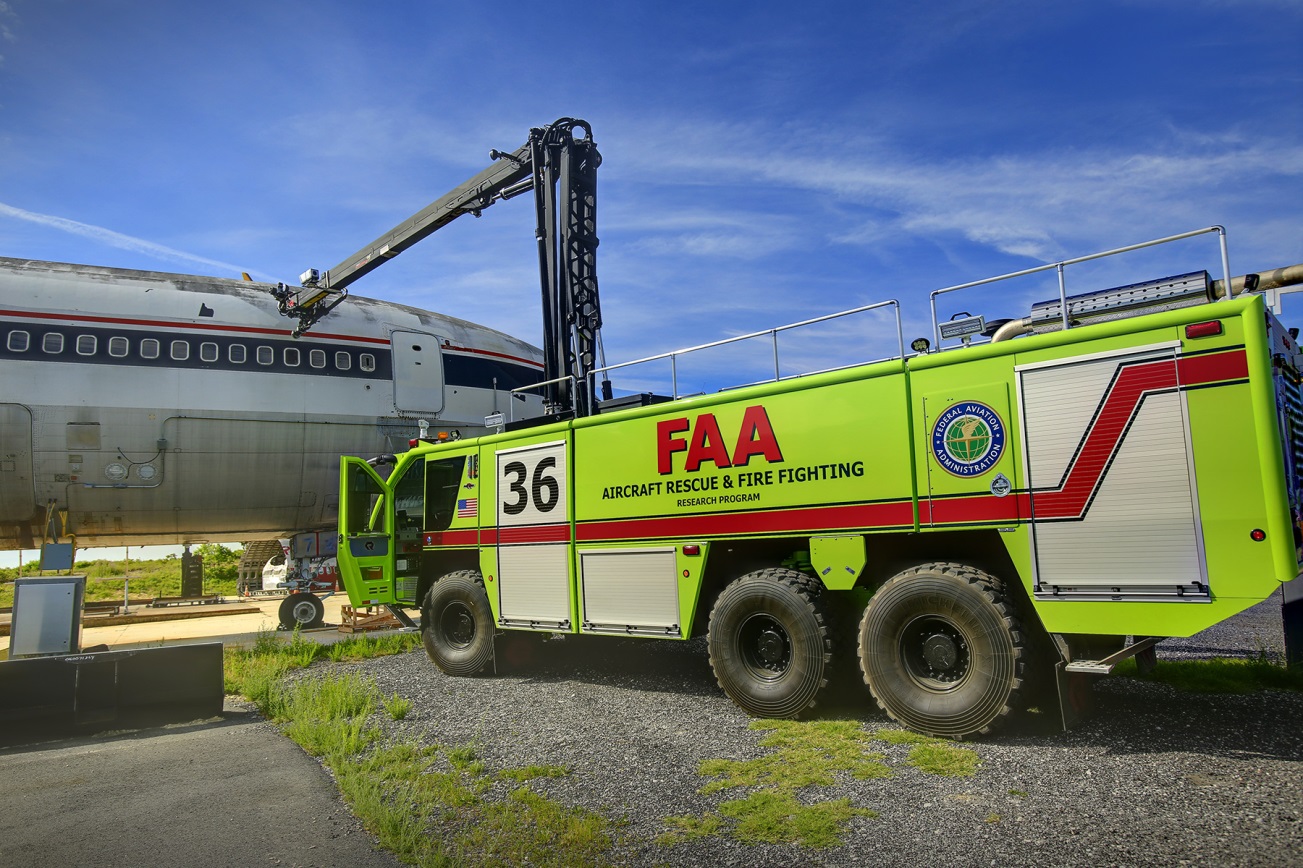 REDAC Briefing 
August 15, 2017
RPA S3 Aircraft Rescue and Fire Fighting
New Fire Test Building
Tests to be performed:
New FF Agents
Environmental

Alternative Fuels
Heat Release Rate (HRR)

Composite Materials
Agent Quantities

Mil Spec / ICAO Protocols
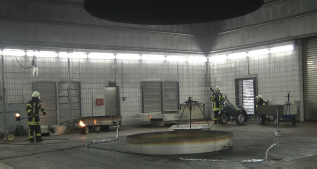 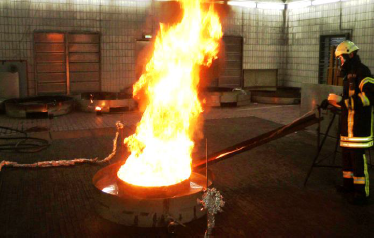 New Fire Test Building
The instrumented section shall consist of:
 gas temperature thermocouples
 calorimeters
 pressure probe
 gas sampling probe
 smoke density meter. 

 The hood calorimeter will be capable of accurately measuring the heat release rate of a 15 MW hydrocarbon pool fire (10’ Dia., ICAO Level C).

  Building will have color and FLIR video camera array.
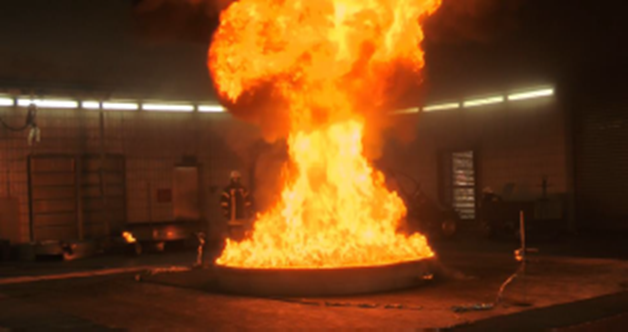 Status 
 FAA TC MPSB approval received May 19, 2015.

 FAA 7460 obstruction evaluation approved July 22, 2015.

 Completed study on potential emission control levels and state permitting December 2015. 

 NJ DEP ruled no emission control system required March 24, 2016.

 Completed architectural design April 2017.

 Anticipate construction contract award FY18.
1011 Test Aircraft
Office Trailer
Storage Shed
Pump House
Compressed Air Foam
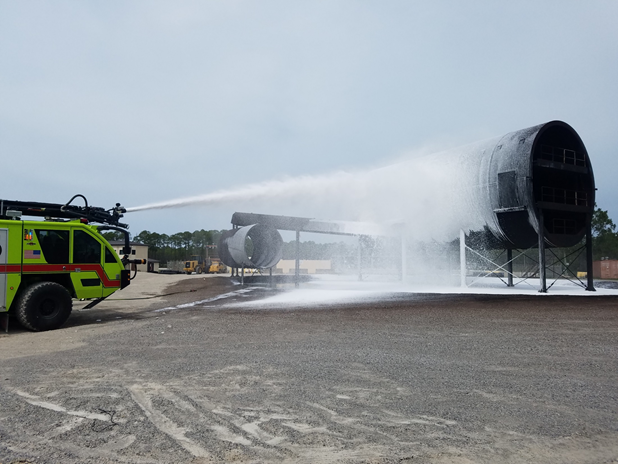 Tyndall shut down AFFF Ops due to PFCs

Tyndall Reinstated June 2017

Small Scale Testing Resumed

Full Scale Pending
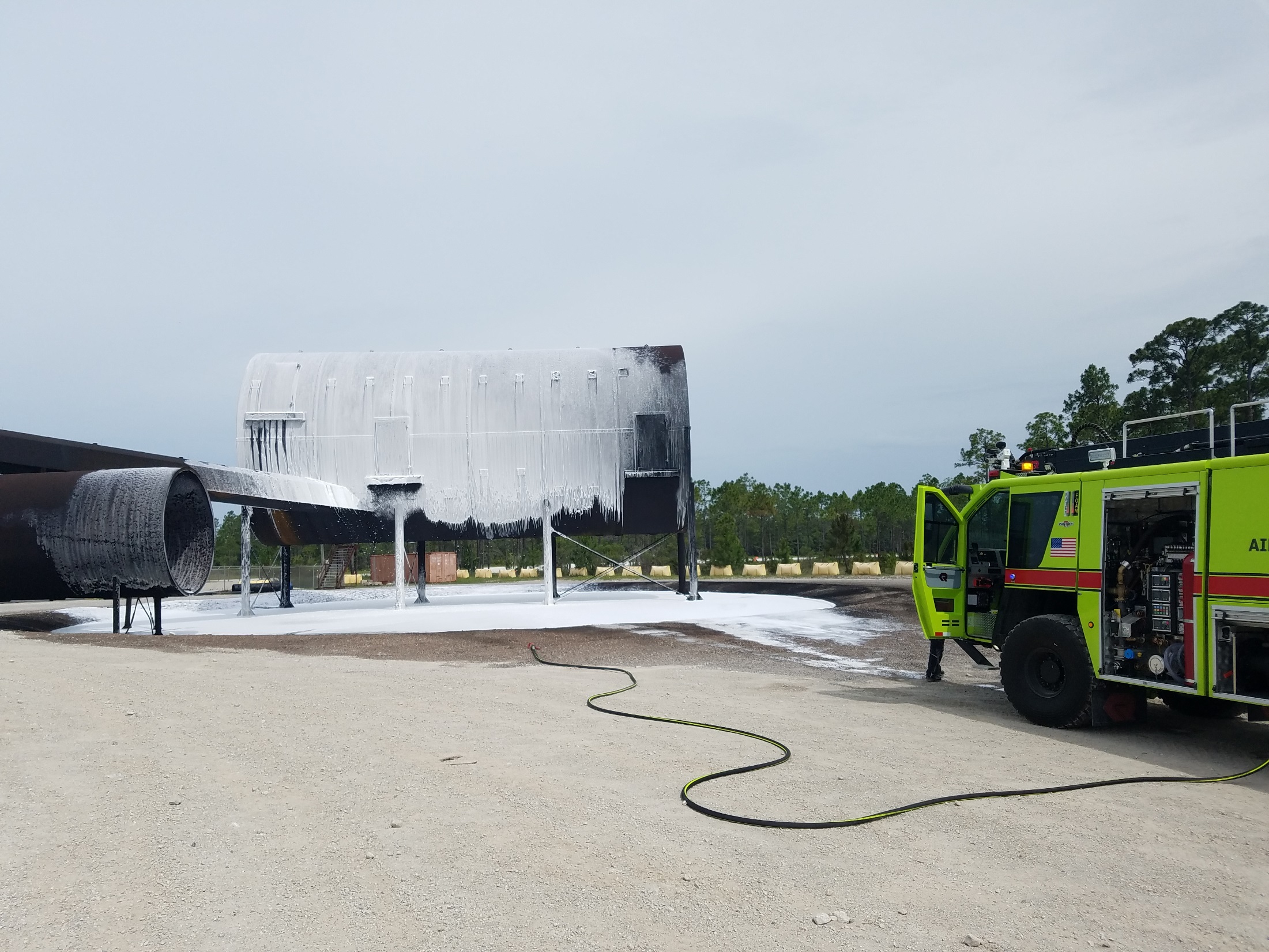 Clean Agent Fire Testing
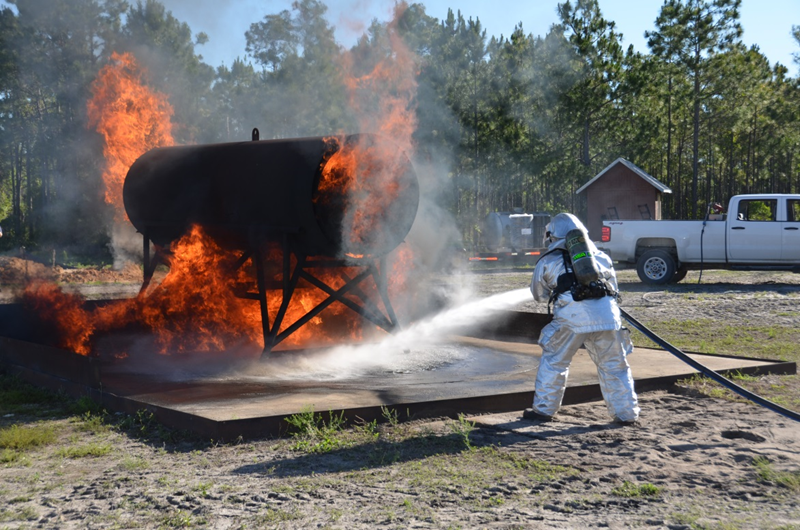 Part 139.5 defines a clean agent as one that has shown to provide extinguishing action equivalent to halon 1211 under test protocols of FAA Technical Report DOT/FAA/AR-95/87

Evaluating 3M NOVEC 1230 as alternate clean agent

Testing Complete

Draft report being reviewed
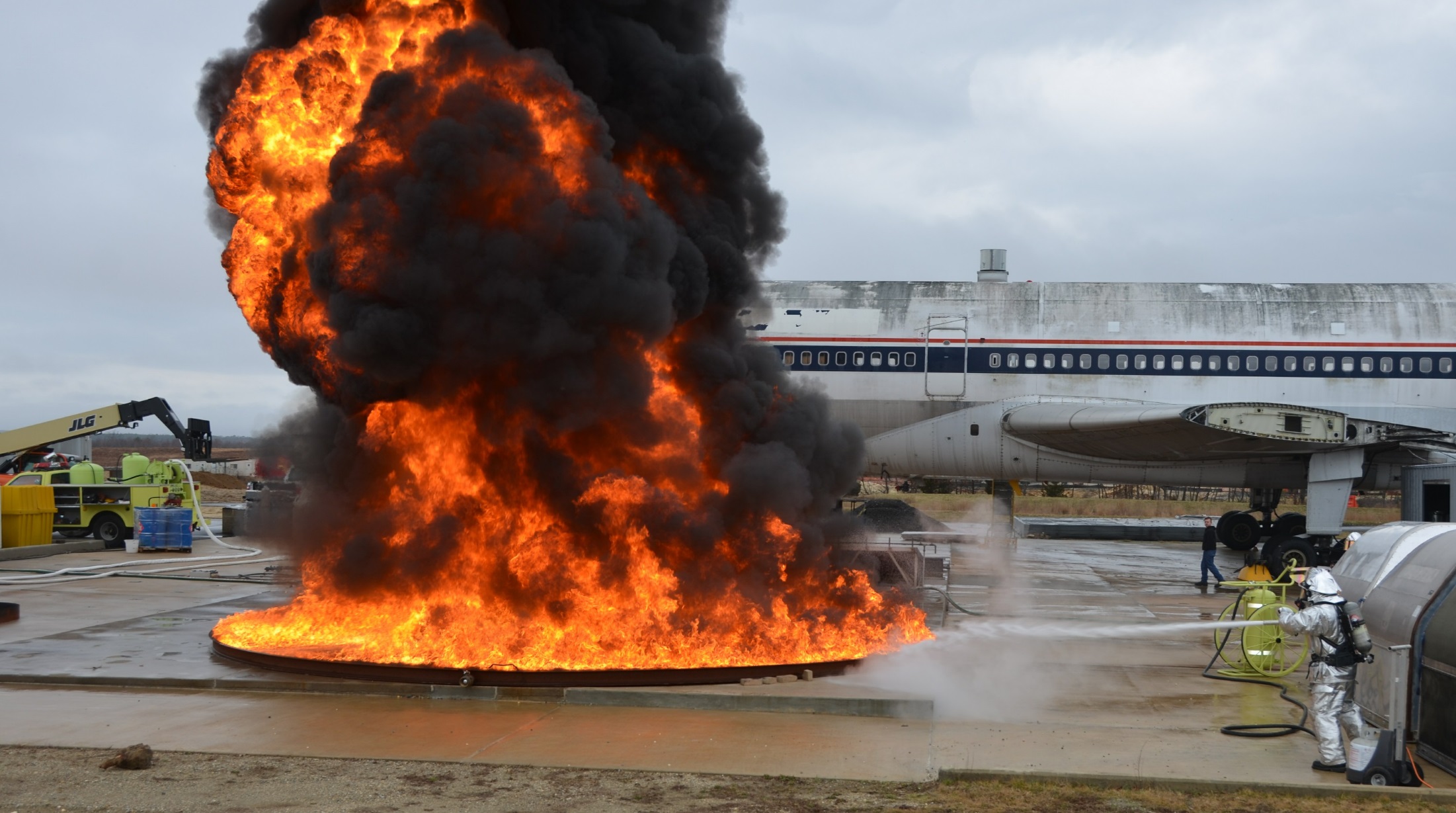 Vehicle Performance Testing Standards
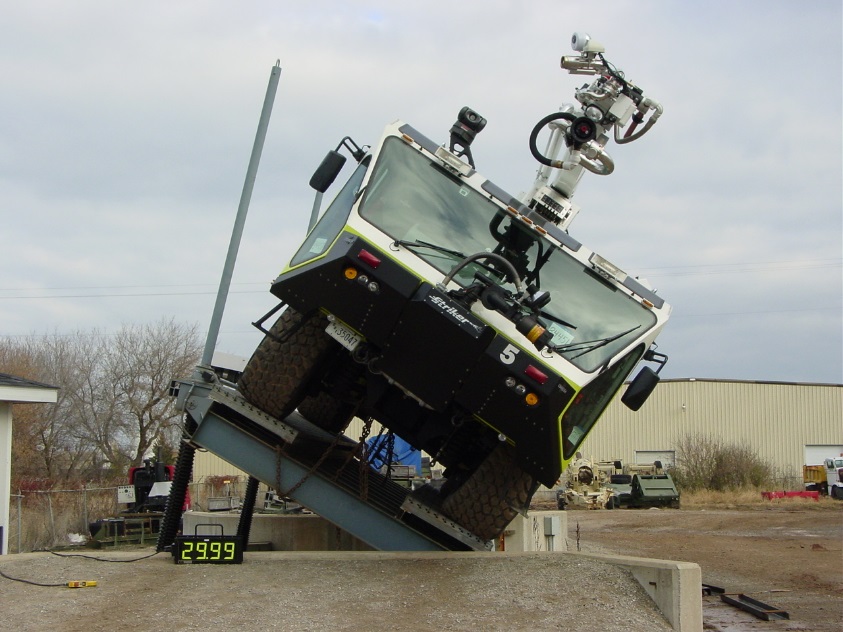 Identify discrepancies in performance testing.

Identify potential 3rd party test requirements.

Identify specific products improvements which warrant Prototype testing.
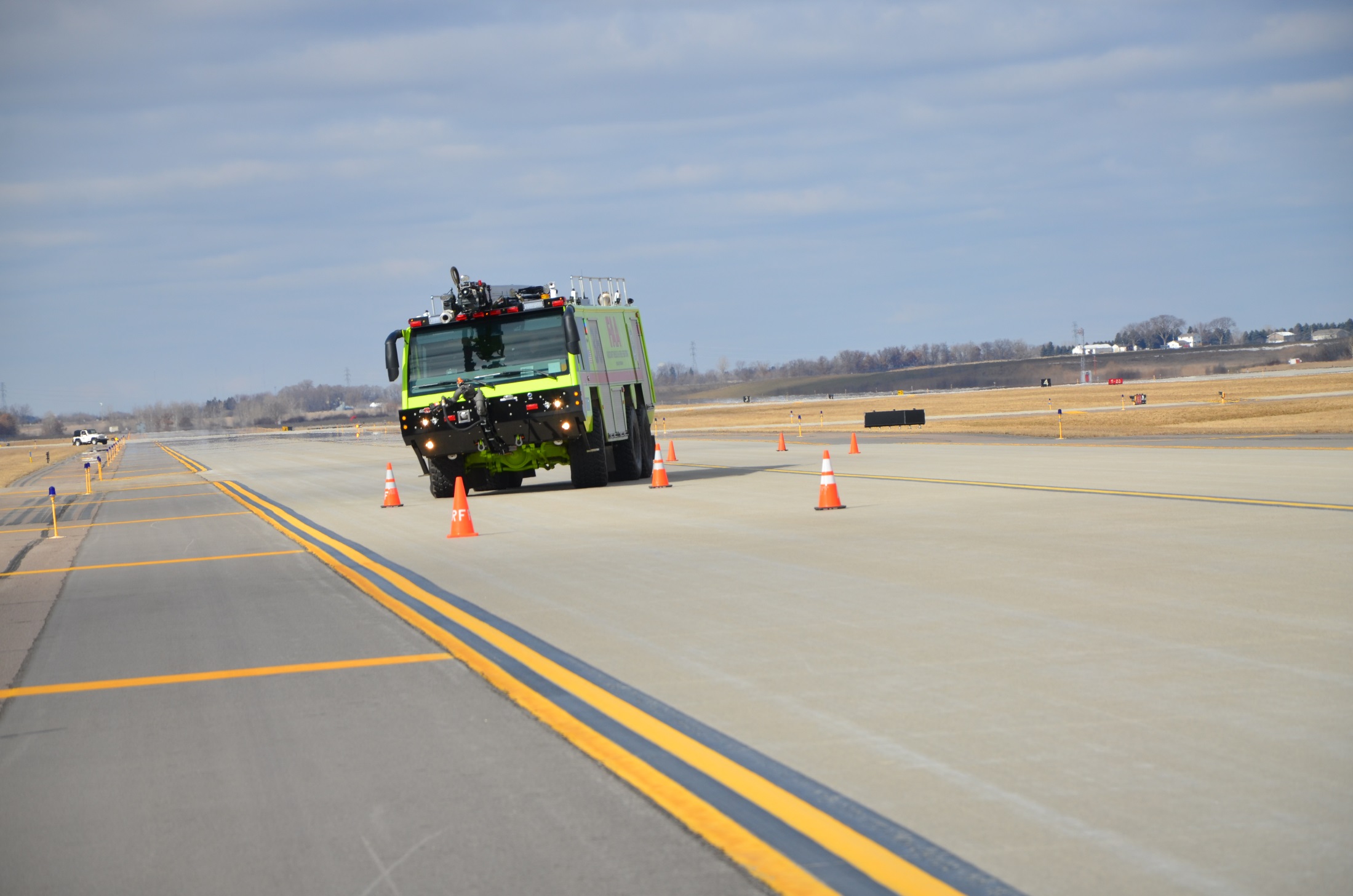 Thermal Balance During Fire Extinguishment
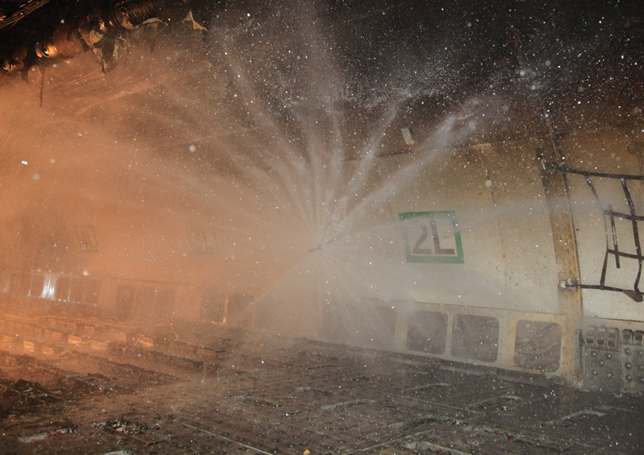 Determine and quantify the effects of ASPN stream pattern and discharge strategy on thermal balance and fire extinguishment efficiency.

Evaluate the interior conditions with regard to victim safety and survivability before, during, and after ASPN discharge.

Develop and test tactics intended to control thermal balance disruption without adversely affecting extinguishment efficiency.
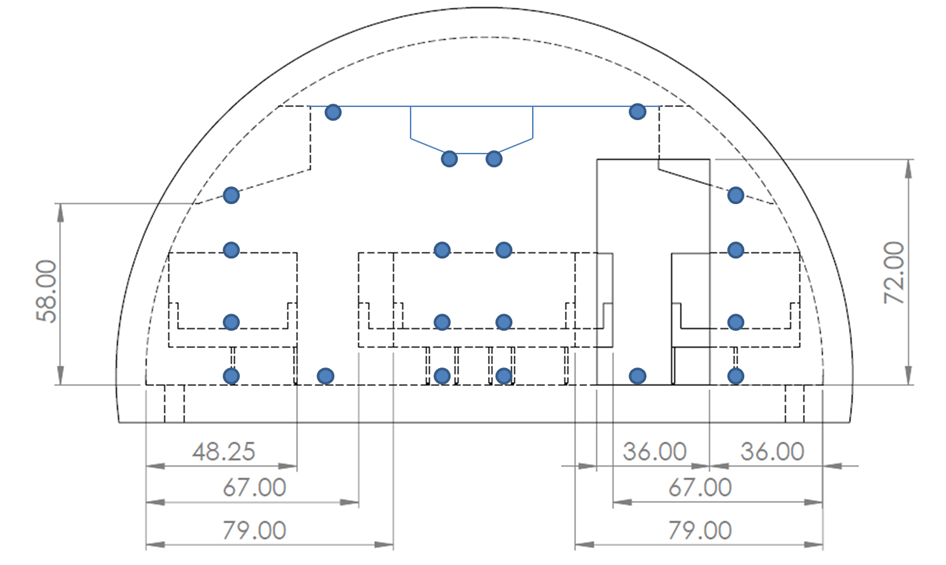 Questions?
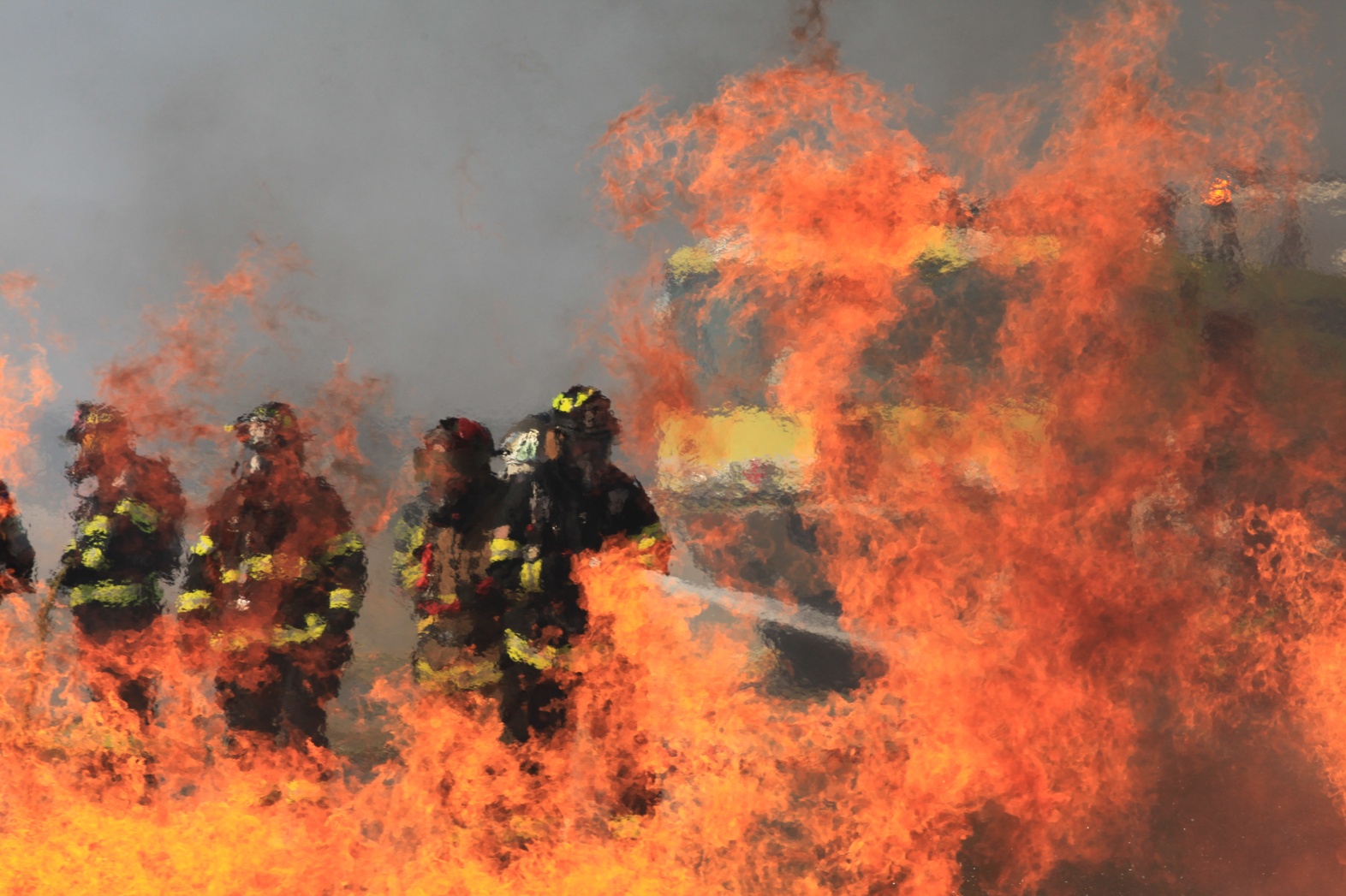